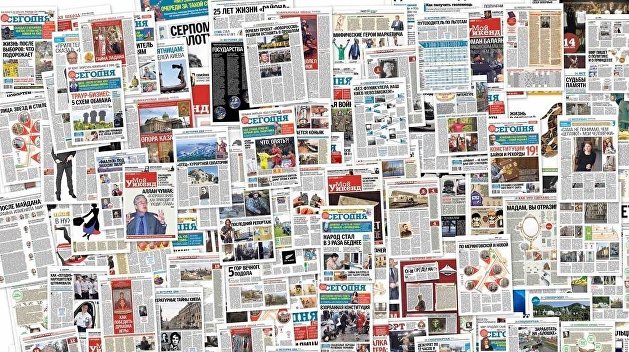 ПРЕЗЕНТАЦІЯ СПЕЦКУРСУ«ДИЗАЙН ДРУКОВАНОГО ВИДАННЯ»
ВИКЛАДАЧ МИКИТІВ Г.В.
ВСТУП
Мета дисципліни - набуття студентами теоретичних і практичних навичок для роботи в сучасній видавничій структурі. 
Завдання курсу:
освоїти теоретичні засади специфіки дизайну;
вивчити історію становлення дизайну;
уміти розподіляти посадові обов’язки між співробітниками редакції;
визначати концепцію друкованого видання;
знати стандарти оформлення друкованих видань; 
підбирати елементи оформлення газети, журналу, книжки, буклету, реклами залежно від типу друкованого видання.
Студенти повинні знати:
- елементи, що визначають стиль видання; 
- види композиції; 
- закони, правила, прийоми дизайну та способи їх застосування; 
- елементи архітектоніки видань, їх призначення, місце у структурі та способи застосування; 
- етапи формування зовнішньої форми видання; 
- візуальні засоби композиції. 
Студенти повинні вміти: 
- створювати ефективний дизайн друкованих видань; 
- застосовувати закони, правила, прийоми дизайну; 
- працювати з модульною сіткою; 
- інтерпретувати інформацію відповідно до поставленого завдання; 
- аналізувати текстовий і графічний матеріал, визначати параметри його зовнішньої форми, що відповідають типу видання; 
- виділяти елементи дизайну друкованих видань; 
- встановлювати взаємозв’язки елементів на сторінці, розвороті, титулі; 
- створювати композиційно-графічну модель книги, газети, журналу.
Види контролю і система накопичення балів
При підготовці до практичного заняття студенти освоюють теоретичний матеріал і виконують практичні завдання. На заняттях висвітлюють основні положення теми, використовуючи практичний матеріал. Наводять приклади, проводять паралелі з теорією і станом справ на поліграфічних підприємствах. Відповідь ілюструють прикладами, які можуть бути оформлені у презентаційній програмі, що сприяє кращому засвоєнню теми.
Самостійне виконання завдань сприятиме кращому засвоєнню теоретичних знань студентів з курсу і набуттю практичних навичок. Самостійні завдання підібрані до кожної теми, які виносяться на розгляд під час практичного заняття. 
Кожне завдання оцінюється і, таким чином, студенти мають можливість набрати 25 балів до курсу.
Відповіді на заняттях – 2,5 – «5», 2 – «4», 1,5 – «3», доповнення – 1 бал. Максимально – 35 балів.
Підсумкове практичне завдання – 20 балів.
Підсумковий тестовий контроль – 20 балів